B2 Photosynthesis Revision
Key Concepts
Photosynthesis equation + uses
Carbon Dioxide + Water     →         Glucose    + Oxygen 

6CO2                 +  6H2O     →         C6H12O6      +    6O2 

Plants use the glucose they make in photosynthesis for:
Respiration
Making starch
Making protein
Making fats
Making cellulose
Light Energy
Leaf structure
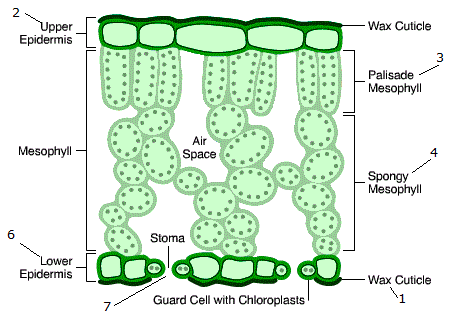 Limiting factors
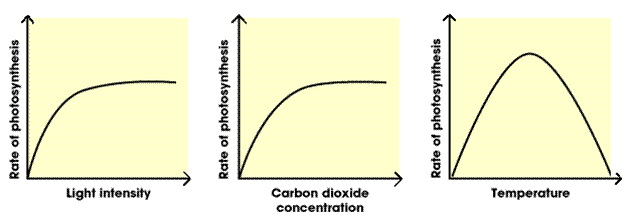 Diffusion
Definition: The movement of particles from an area of high concentration to an area of low concentration down a concentration gradient
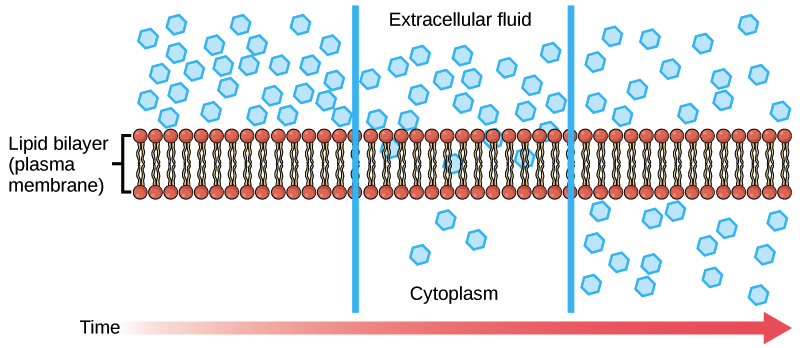 Transpiration and Translocation
Transpiration: Movement of water up through the plant and its loss from the leaves

Translocation: Movement of sugars from the leaves to the roots

Xylem – transpiration

Phloem – translocation
Transpiration factors
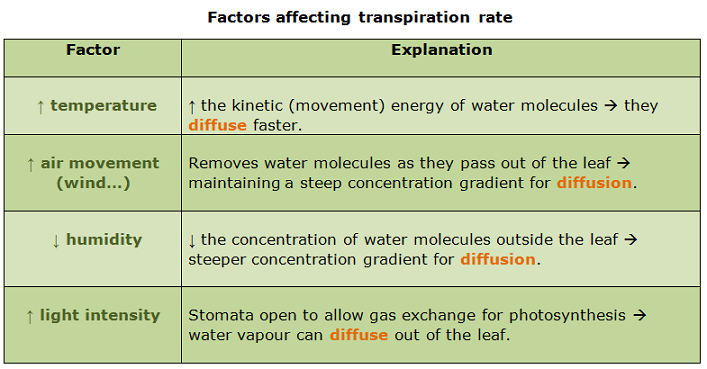